Operation Enduring Freedom
Oct 19 – After almost 2 weeks of aerial bombardments, US Army Rangers launch raids into Afghanistan from Pakistan
Oct 20 – 2 US soldiers die in a helicopter crash – 1st military casualties of the war
Oct 24 – Patriot Act passes House and is signed into law by Bush on Oct 26
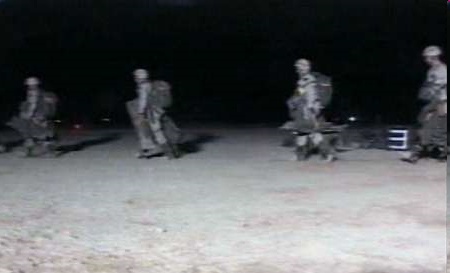 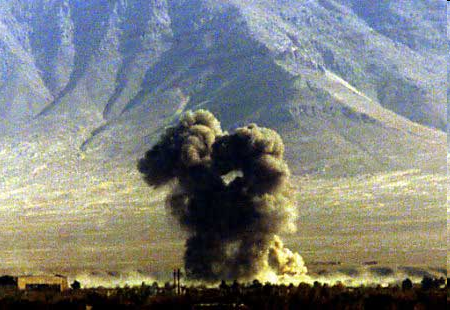 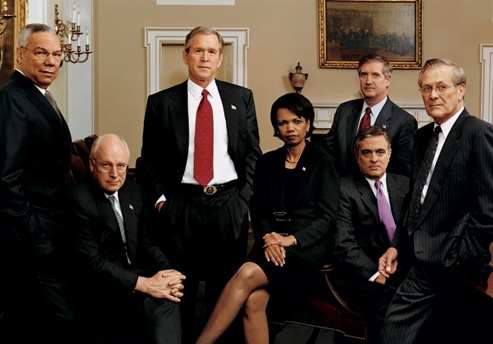 The Bush War Team
Bush increases pressure on world to participate in the Global War on Terror (GWOT)
“A coalition partner must do more than just express sympathy, a coalition partner must perform. That means different things for different nations. Some nations don’t want to contribute troops and we understand that. Other nations can contribute intelligence-sharing. ... But all nations, if they want to fight terror, must do something…Over time it’s going to be important for nations to know they will be held accountable for inactivity. You’re either with us or against us in the fight against terror.”
- George W. Bush, November 6, 2001
Operation Enduring Freedom
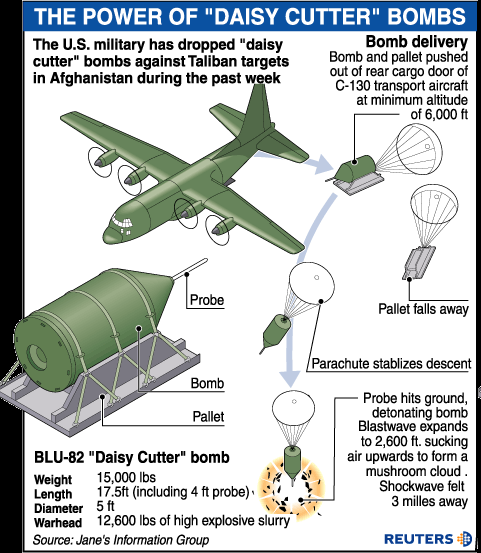 Nov 9 – After heavy bombardment and US support, Northern Alliance capture major city of Mazar-e-Sharif 
Strategy is to allow Northern Alliance to win war against Taliban with US and Coalition support
Nov 13 – Taliban leave Kabul; US begins speeding formation of new government
Too much? Proportional?
Operation Enduring Freedom
Nov 25 – Americans land hundreds of marines around the southern city of Kandahar – last stronghold of the Taliban
Focused efforts to capture bin Laden on the Tora Bora section of the rugged mountains of southern Afghanistan
 makes first public comment regarding Saddam Hussein in the Global War on Terror – “Saddam is evil. I think he's got weapons of mass destruction, and I think he needs to open up his country to let us inspect.”
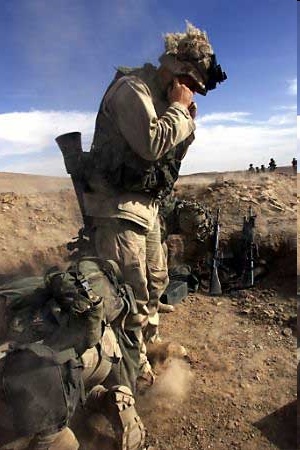 Operation Enduring Freedom
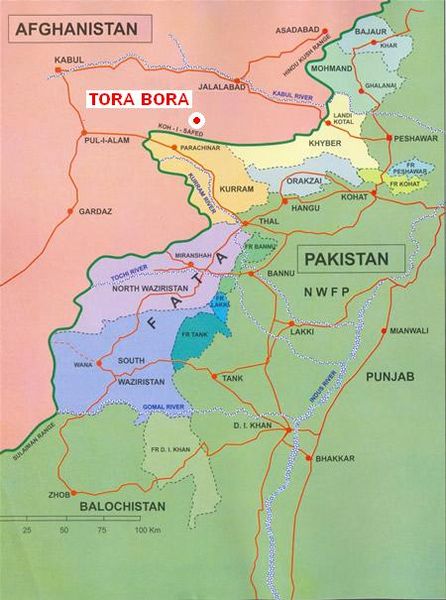 Dec 7 – last stronghold of Taliban, Kandahar, falls; conflicting reports of Mullah Omar – captured, escaped, released?;  Hamid Karzai named interim leader of government; US continues bombing of Tora Bora
- US issues ultimatum to al-Qaeda fighters in Tora Bora; continue bombings
Operation Enduring Freedom
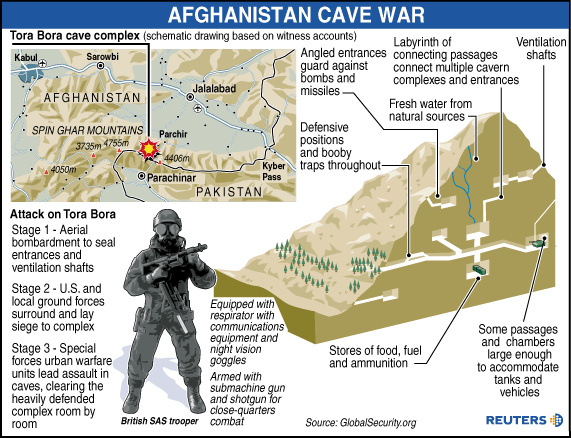 Mid-December – Northern Alliance  troops enter Tora Bora; find more than 200 al-Qaeda fighters dead and 35 fighters surrender; no Osama bin Laden or Ayman al-Zawahiri
- Later reports confirm bin Laden escaped to Pakistan primarily due to lack of US troop presence – only 100 US soldiers in Tora Bora to block escape
Operation Enduring Freedom
Mullah Omar also escapes Kandahar
 bin Laden, al-Zawahiri, and Mullah Omar are all still at large (bin Laden killed May 2, 2011)
 believed bin Laden paid locals to help him escape
 recent history of Pakistan affected by these men – helped with resurgence of Taliban in Pakistan
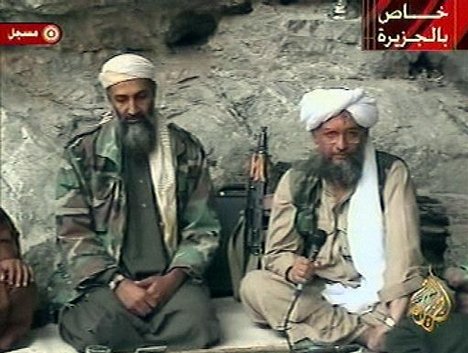 - By the end of the year, military acknowledges bin Laden’s escape but Administration says he is on the run and is powerless
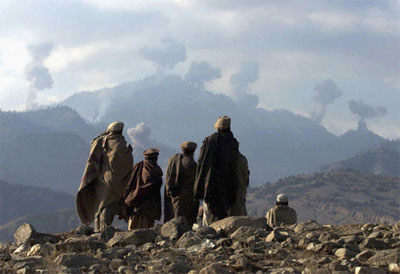 Operation Enduring Freedom
hunt for bin Laden continues into 2002 and beyond (ended May, 2011)
 reconstruction of Afghanistan begins
 cost of war in Afghanistan, including reconstruction – over $444 billion; total cost could exceed $1.8 trillion by 2021(Congressional Research Service estimate as of March, 2011)
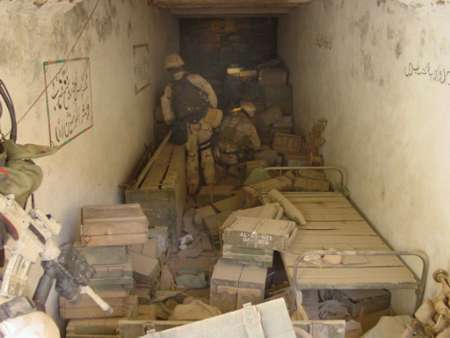 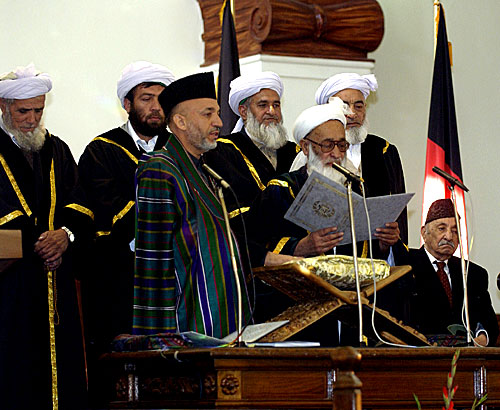 - national elections held in Oct, 2004 – Hamid Karzai elected with 55% of the vote – sworn in despite claims of voter fraud
Operation Enduring Freedom -2002 and beyond
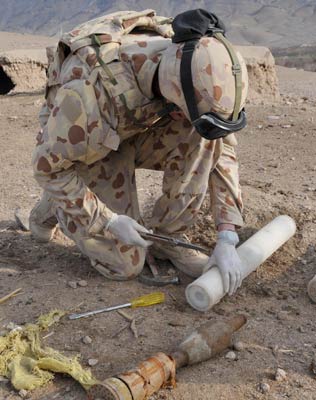 three-fold effort in Afghanistan
 find and capture Osama bin Laden
 root out Taliban resistance and neutralize
 stabilize and rebuild government structures to bring normality to Afghanis
Taliban flees to mountains to re-organize
 fight asymmetric war – IEDs, suicide bombing, limited engagement, disrupt civilian life, etc.
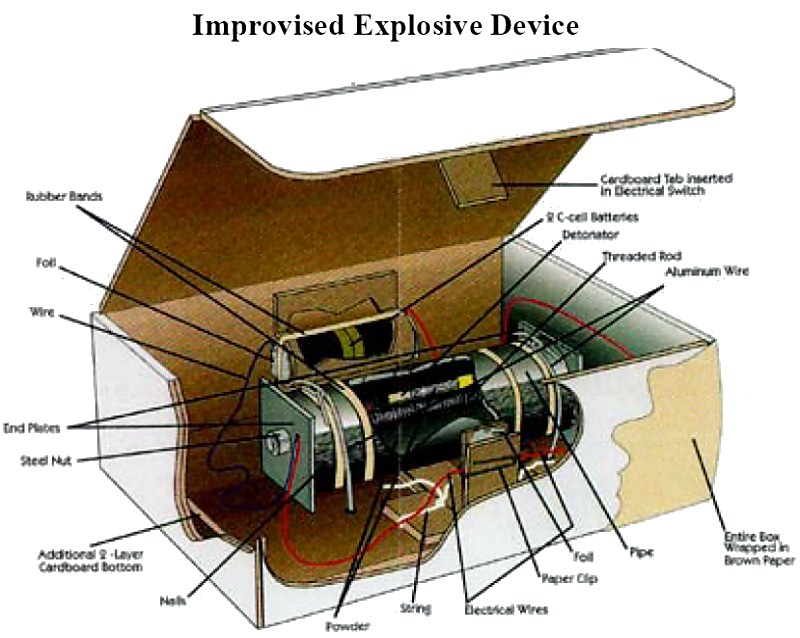 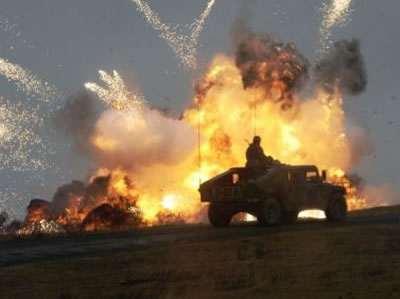 - attention of US after 2003 turns to Iraq!
The Story of Pat Tillman
Football star for Arizona Cardinals
- gave up $3.6 million contract to enlist after 9/11
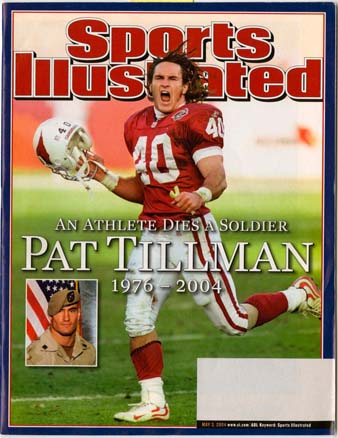 becomes most famous victim of friendly-fire of the war
 controversy surrounds death and aftermath
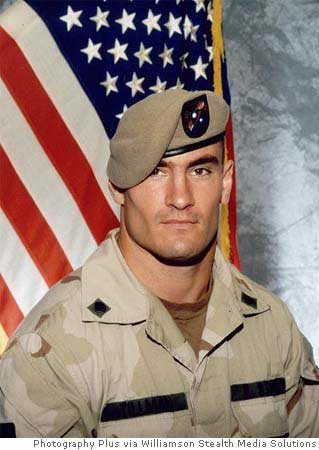 Was this a violation of the ethics of war?
And now let’s talk about Iraq (finally!)
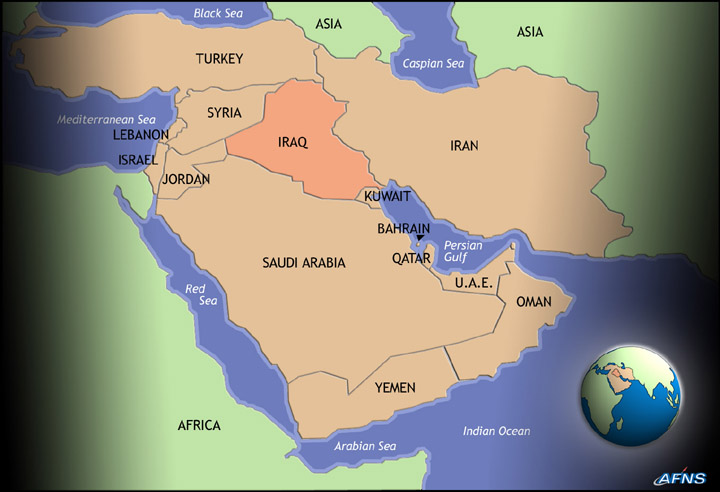 History (because this is a history class)
- long, proud history – remember Mesopotamia from 9th grade?
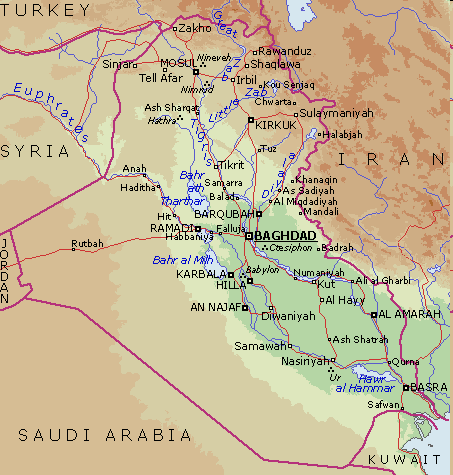 controlled by Ottoman Empire until end of World War I
 Great Britain and US interested in Iraq for its oil
 finally given its independence in 1932, but greatly influenced (interfered) by GB & US
History of Iraq
Three major groups
 Kurds – ~15%
 Sunni Arabs - ~30% 
 Shi’a Arabs - ~50%
 rest are minorities
  independence brought a monarchy
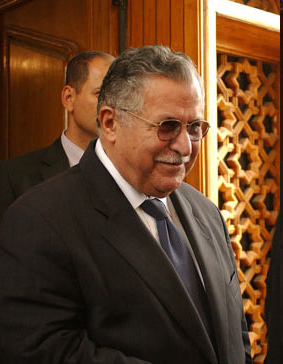 Jalal Talabani, President of Iraq, Kurdish politician
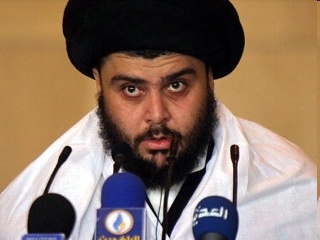 Moqtada al-Sadr, influential religious and political leader, Shi’a
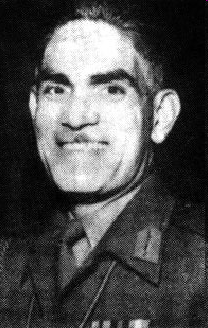 monarchy ended after coup d’état in 1958
 Abd al-Karim Qasim ruled as Prime Minister; favored friendly relations w/ Soviet Union – brings him into conflict w/ US & G. Britain
Abd al- Karim Qasim, Sunni
History of Iraq
- March, 1959 – Qasim withdraws from Baghdad Pact (NATO-like alliance)
 October – with support of CIA, Ba’athist Party attempts coup – failed
 78 tried for treason 
 Abd al-Salam Arif – condemned but later pardoned by Qasim
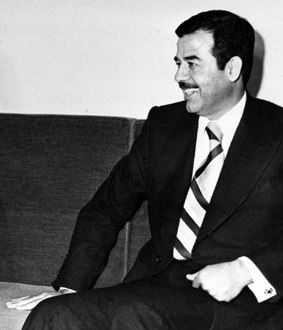 - Another conspirator, also condemned, escaped to Syria and later Egypt
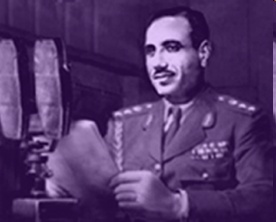 Saddam Hussein
History of Iraq
In the “no good deed goes unpunished” category 
- Qasim is overthrown by Arif on Oct. 8, 1963; executed on Oct. 9
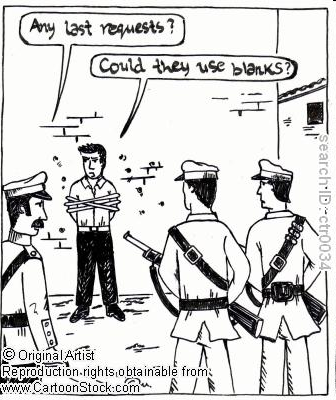 Saddam returns to Iraq but is imprisoned the next year
 Arif killed in helicopter crash in 1966; brother takes over but he is overthrown in 1968
 Saddam escapes prison in 1967 and becomes major Ba’athist politician – begins unification
helps Ahmad Hassan al-Bakr to power in 1968 coup and becomes second in command of Iraq
History of Iraq
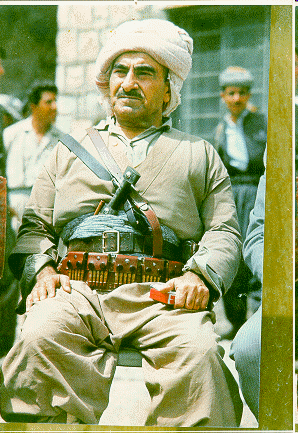 meanwhile Kuwait gains independence in 1961; Iraq claims sovereignty over Kuwait  causes foreign policy difficulties
 Kurds in northern Iraq push for autonomy; 1961 – 1970  civil war; Kurds win autonomy but tensions remain
 tensions also exist with Iran over border
 US supportive of Saddam’s rise to power because he is viewed as a strong anti- communist
Mustafa Barzani, legendary Kurdish leader, 1903-1979
Saddam Hussein
begins consolidating power in Ba’ath Party and in government; gains control of many prominent administrative agencies
 with many factions (Sunni v. Shi’a, Arab v. Kurd), Saddam institutes modernization programs & strong oppressive tactics to control coups  understands Iraq’s recent history
 by early 70s, Saddam is essentially leader of Iraq, but al-Bakr is still President
 at Saddam’s direction, he nationalizes oil company in 1972; Iraq becomes wealthy as oil prices skyrocket in 1973
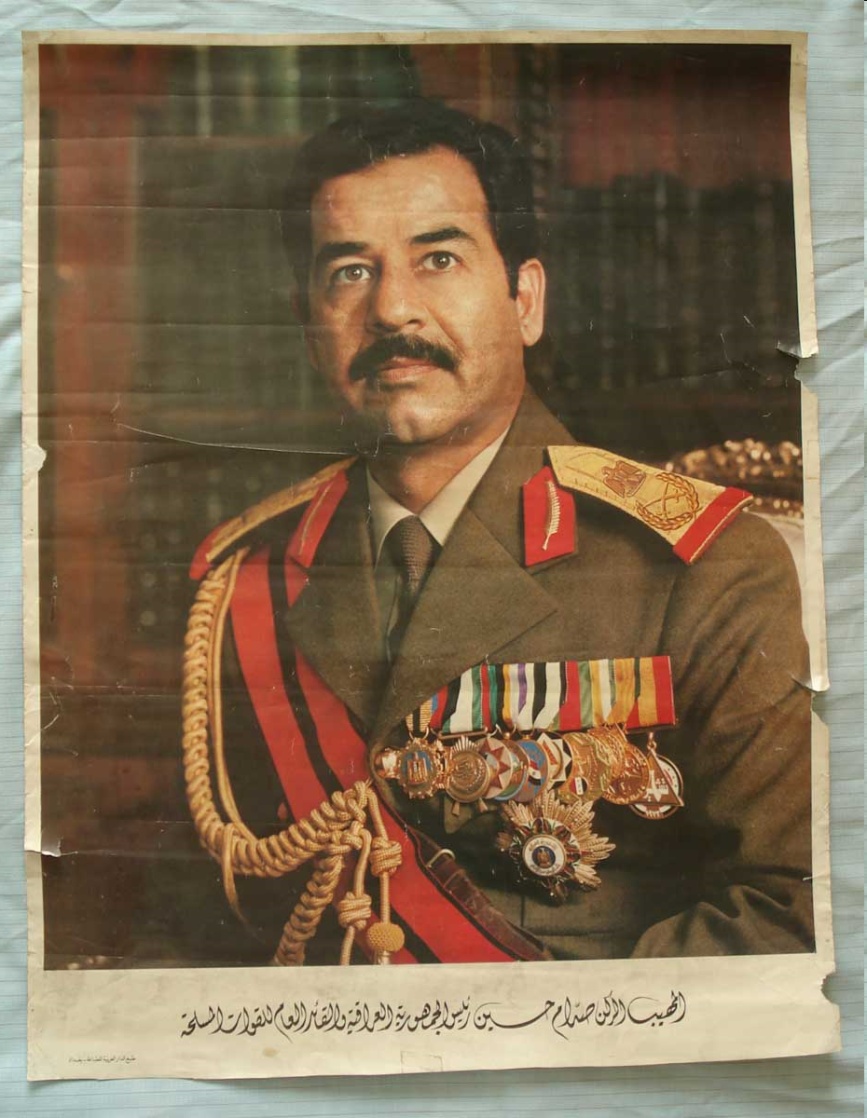 Saddam Hussein, propaganda poster, cult of personality
Saddam Hussein
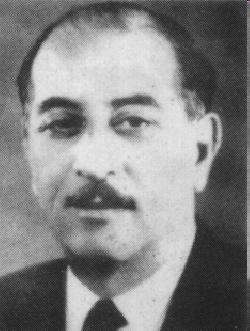 Saddam becomes President on July 16, 1979, citing the failing health of al-Bakr (his health really fails in 1982 when he dies from food poisoning; hmmm….)
 by following WEEK, hundreds of Ba’ath Party officials accused of treason and executed; firing squads composed of surviving Party officials
 imposes western-style legal system and bans Shari’a courts; promotes women’s rights
 courts Soviet Union but later reneges on agreement
Ahmad Hassan al-Bakr
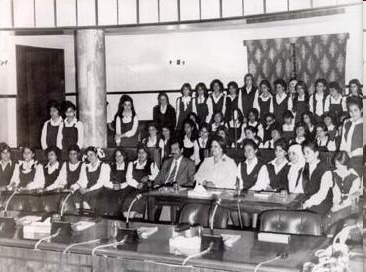 Saddam Hussein
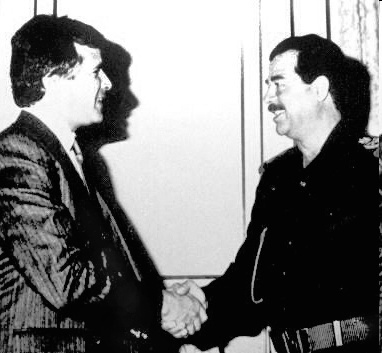 by end of year, Saddam firmly in place as dictator 
 Iranian Revolution  impetus to more hostile rhetoric between nations  Saddam intensely dislikes Ayatollah Khomeini b/c Khomeini incited Shi’as to overthrow him in 1975
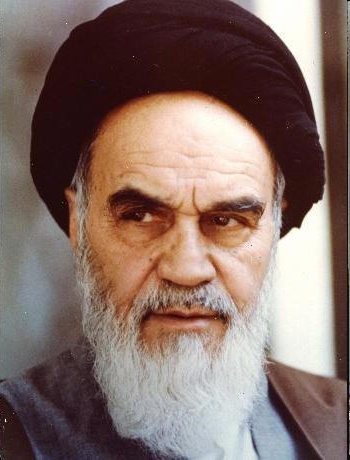 Saddam meeting with Chilean businessman as a world leader
Disputes over borders and Shatt-al-Arab waterway  access to Persian Gulf
 invades Iran in September, 1980 claiming Iraq had been attacked
Iran-Iraq War
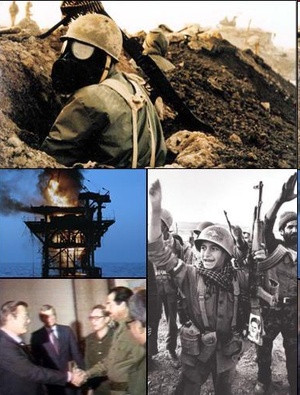 with the support of the Arab states, the United States, the Soviet Union, and Europe, and heavily financed by the Arab states of the Persian Gulf, Saddam Hussein had become “the defender of the Arab world” against a revolutionary Iran
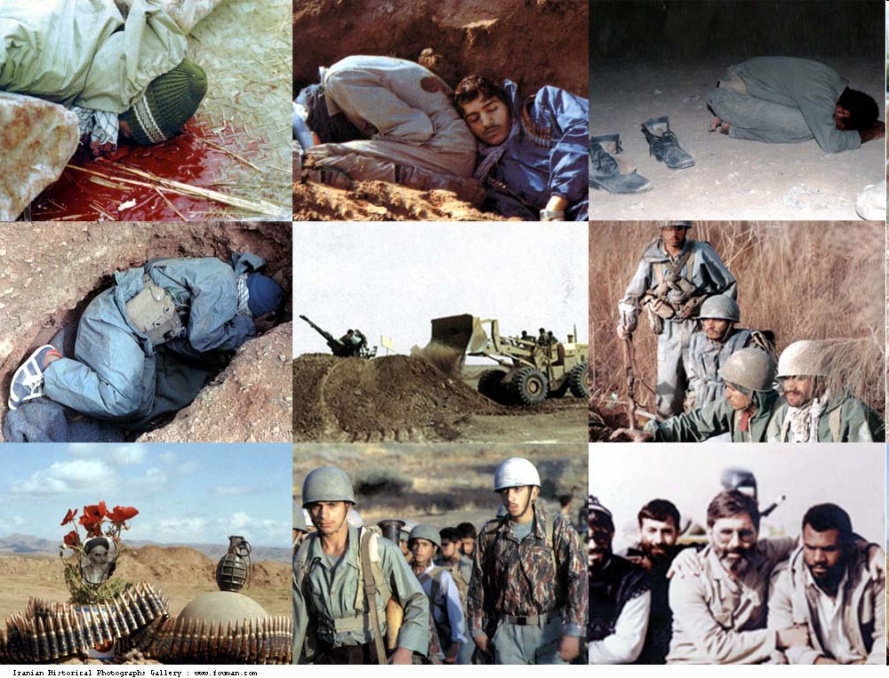 brutal, bloody war with huge casualties on both sides
 chemicals weapons used
 major suppliers of arms to Iran North Korea & US!! (Iran-Contra Scandal – ask me about it)
Iran-Contra Scandal
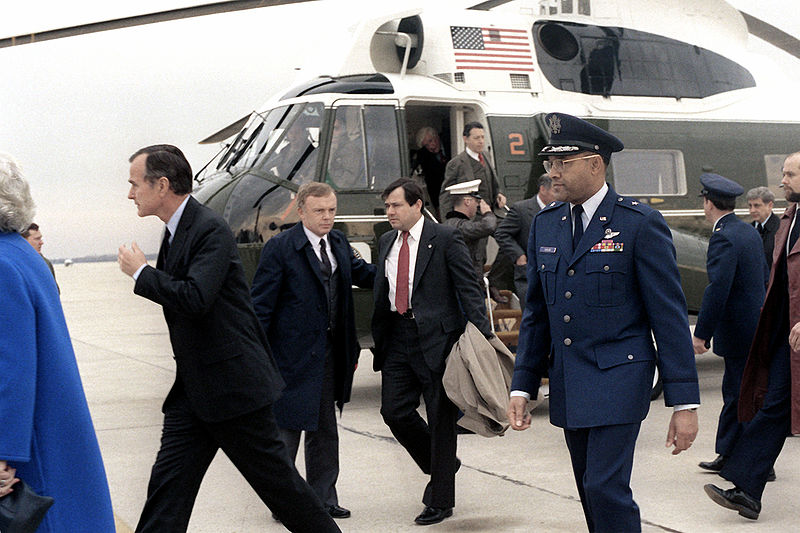 Iran takes American hostages in 1979 -> so Iran is bad & we have no diplomatic ties with them
 but they will need weapons to fight Iraq
meanwhile the US is helping the Contra rebels in Nicaragua fight the communist Sandinistas government – they need money but we are not suppose to help
 Reagan administration creates a special office to sell weapons to Iran through Israel to fund the rebels in Nicaragua
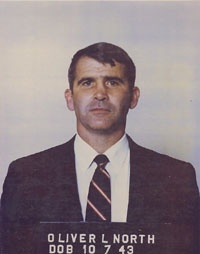 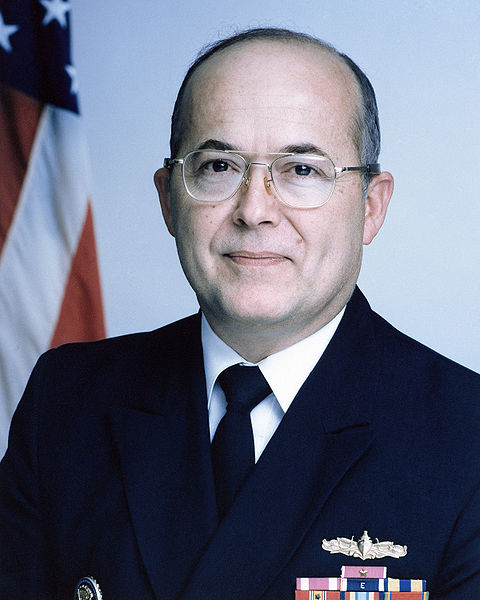 Oliver North	      John Poindexter
- several Reagan administration officials found guilty of illegal arms sales, perjury, and obstruction of justice – none served jail time; most pardoned and later worked in Bush White House
Iran-Iraq War
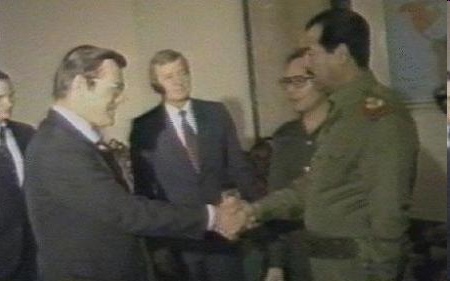 US also helping Iraq – picture to left shows Donald Rumsfeld (Senior Advisor to President Reagan and Special Envoy to Middle East) meeting with Saddam in 1983
Gas attack at Halabja, est. 5000 killed
est. 1 million Iranians killed
 est. 500,000 Iraqis killed
 total cost was about $600 billion each
 Iraq is left with huge debt to many nations and finds it needs revenues b/c oil production has been severely disrupted
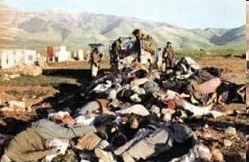 Other things happening in Iraq during war
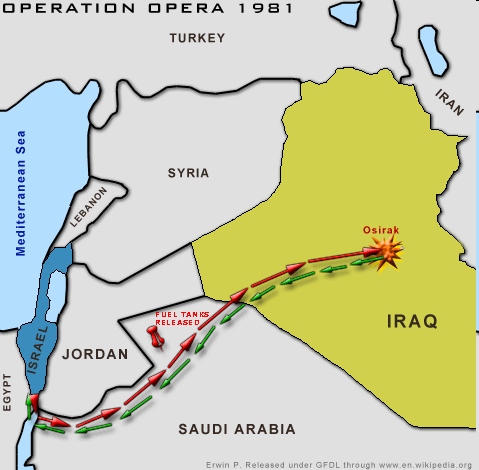 US and other western powers give aid to Saddam through the 70s
 1981 – Israel uses airstrike to destroy a nuclear reactor believed to be making fissionable materials
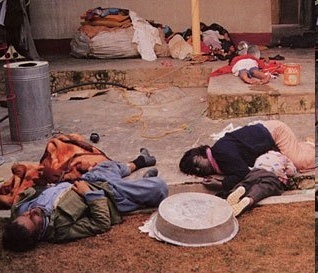 - Saddam oppresses Kurds –uses chemical weapons – kills up to 182,000 and destroys many villages in 1982
Operation Desert Storm
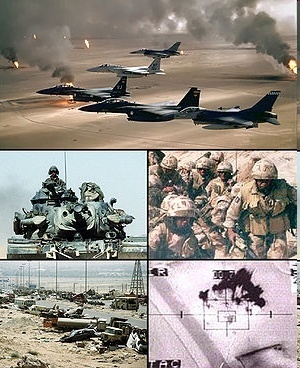 Iraq tries to raise price of oil by limiting production – Kuwait opposes move in OPEC
 Kuwait refuses to forgive Iraqi debt
 Saddam claims Kuwait is pumping Iraq oil
 August 2, 1990 Iraq bombs and invades Kuwait – Kuwait is unable to defend itself and falls
- US creates coalition of countries supplying troops or money to expel Saddam from Kuwait; universal international condemnation of Saddam
Operation Desert Storm
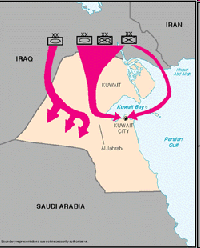 Jan. 12, 1991 – Congress passes authorization for war against Iraq
 many false allegations made to influence Congress
 “Within three days, 120,000 Iraqi troops with 850 tanks had poured into Kuwait and moved south to threaten Saudi Arabia. It was then that I decided to act to check that aggression.” – George H.W. Bush, speech in Sept., 1990
 satellite photos from this time showed no such build-up
 Congress told by woman claiming she was a nurse in Iraqi hospital witnessed babies being pulled from incubators and thrown on floor to die
 Amnesty International reported there is no evidence these events ever occurred
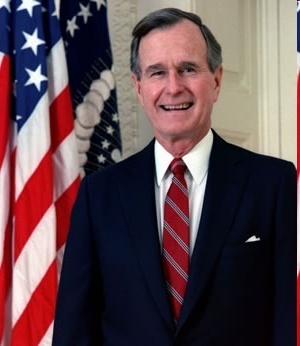